Årsmøde 
Udvalget for Rytmisk Gymnastik

Søndag den 29. oktober 2017 kl. 10.00
Overskrift kan stå her
Underoverskrift skrives på denne linje
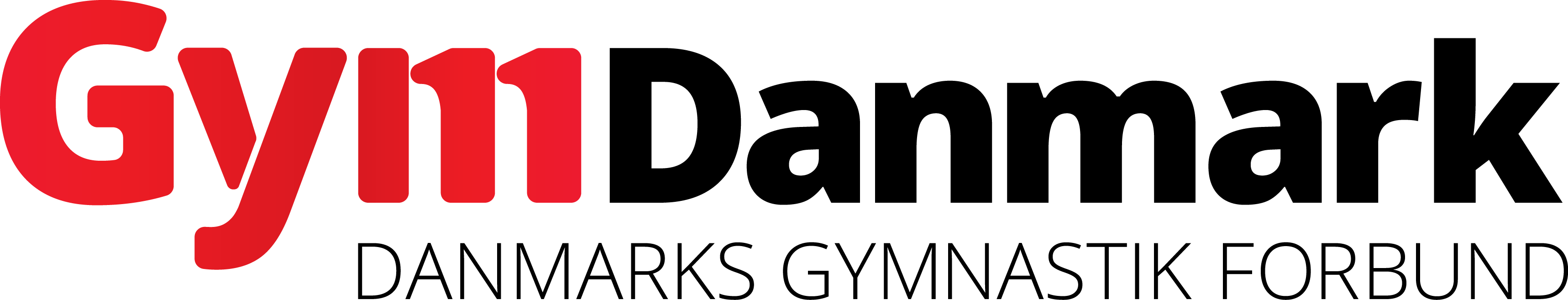 Indsæt tekst
[Speaker Notes: Rammesætning for mødet – kun vejledende afsteminger (bortset fra valg)]
Indsæt tekst